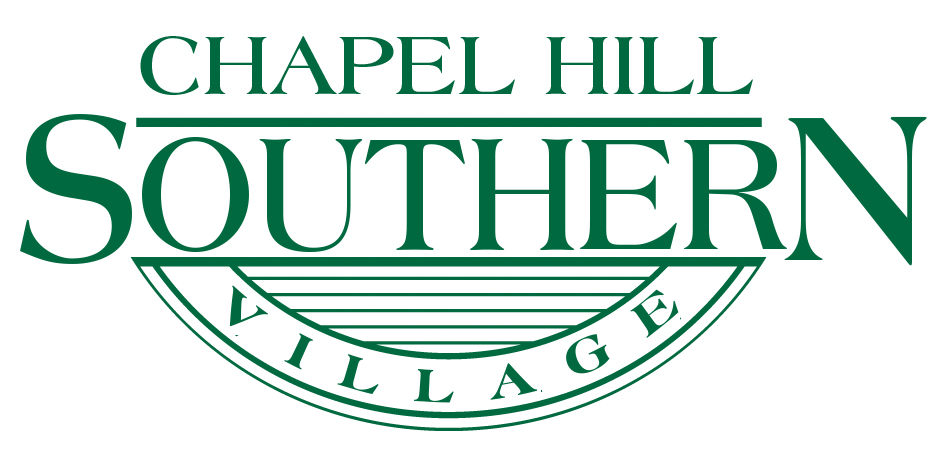 April 26, 2019
Southern Village
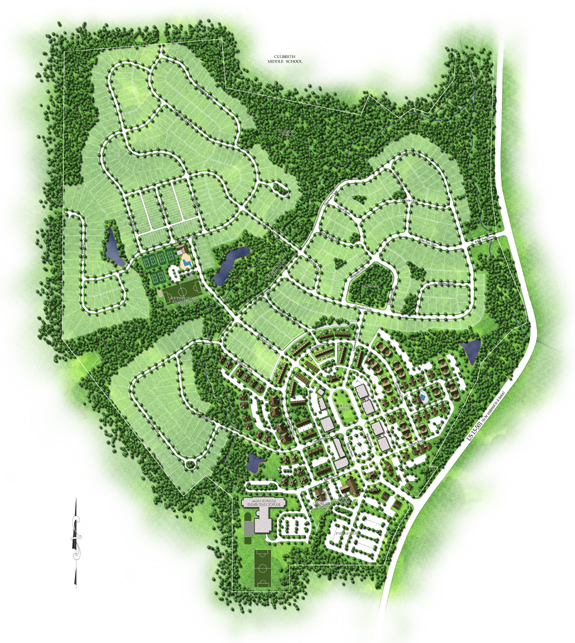 1,150 residences 
300 acres total
90 acres of open space
Greenway through the neighborhood
Swim and tennis center 
Village Center
$425,300,000 cumulative value
6.9% of property value in Chapel Hill
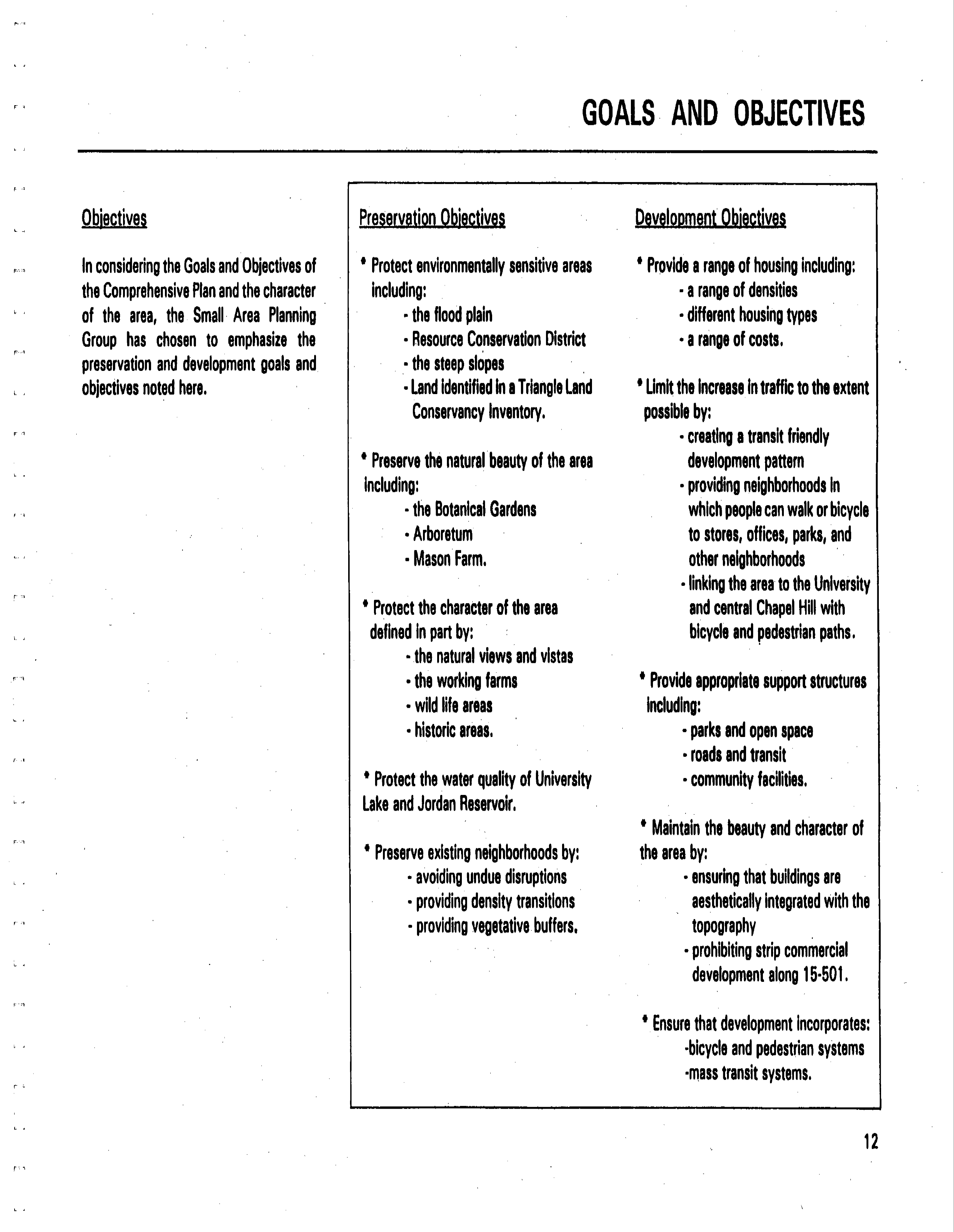 1992 Southern Small Area Plan
Conventional/Cluster Pattern
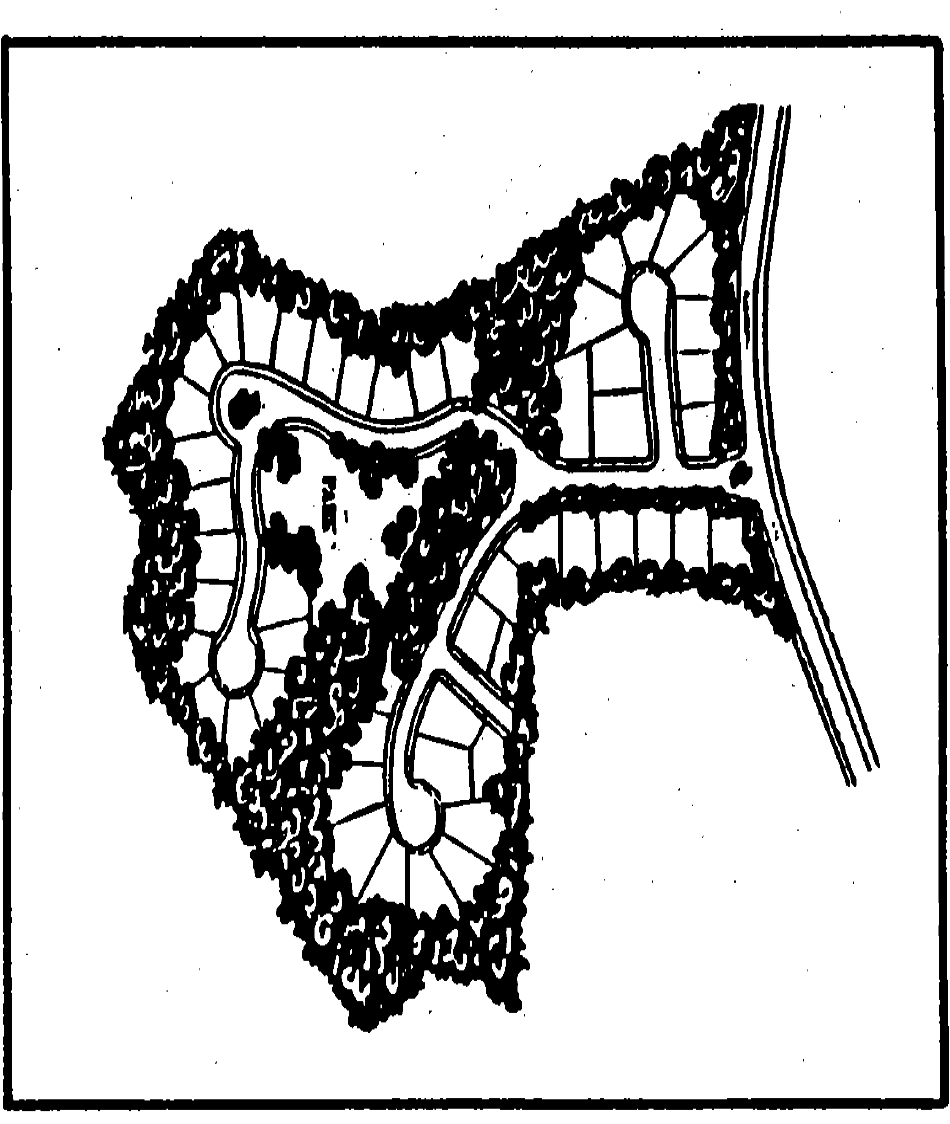 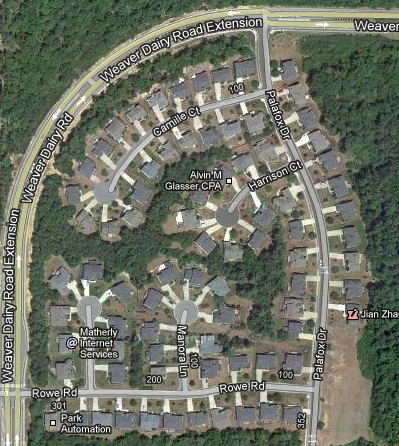 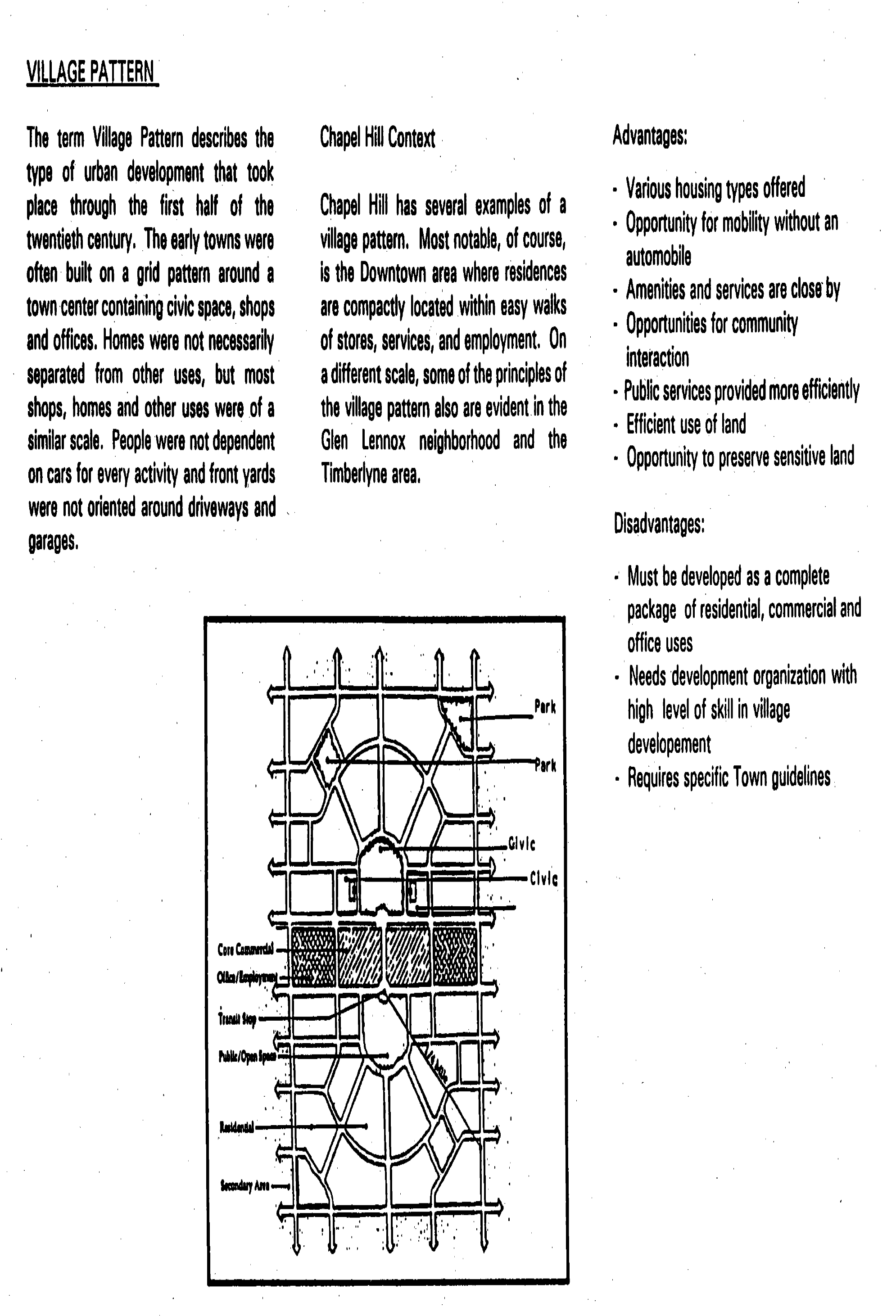 1992 Southern Small Area Plan
Conventional Cluster Pattern
Village Pattern
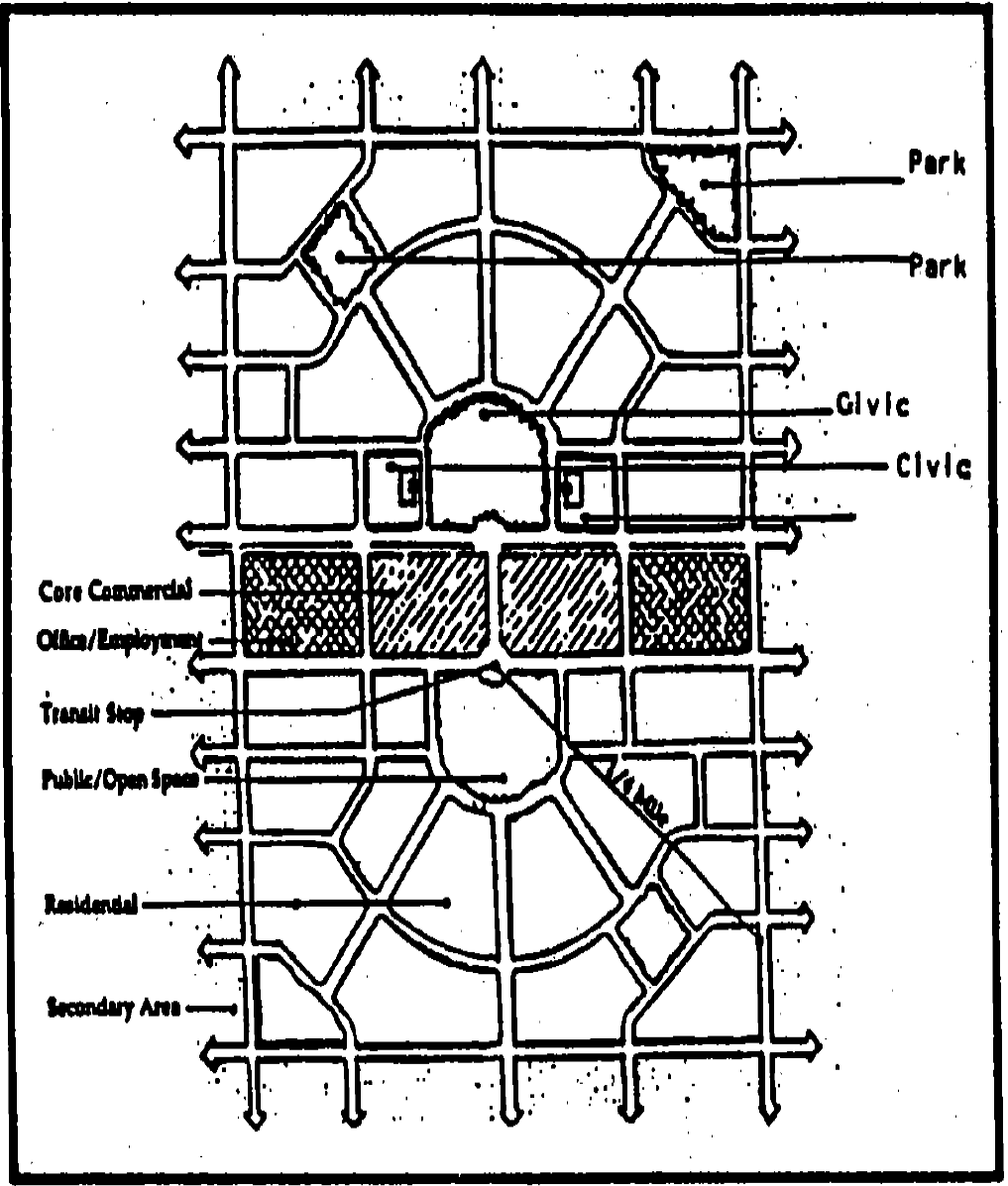 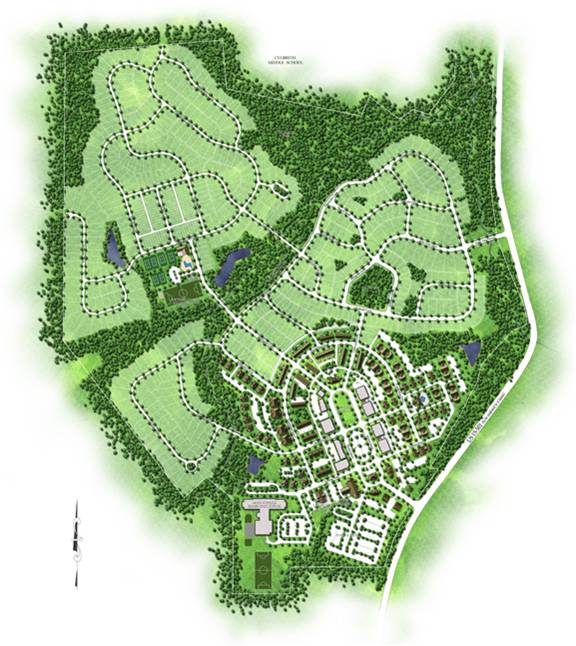 Creating Southern Village
Achieved Town goals through effective design principles
Narrow, low-speed 
	streets – 26’ wide
Street trees
On-street parking
Front porches
Wide sidewalks
5’ in residential section
21’ in village center
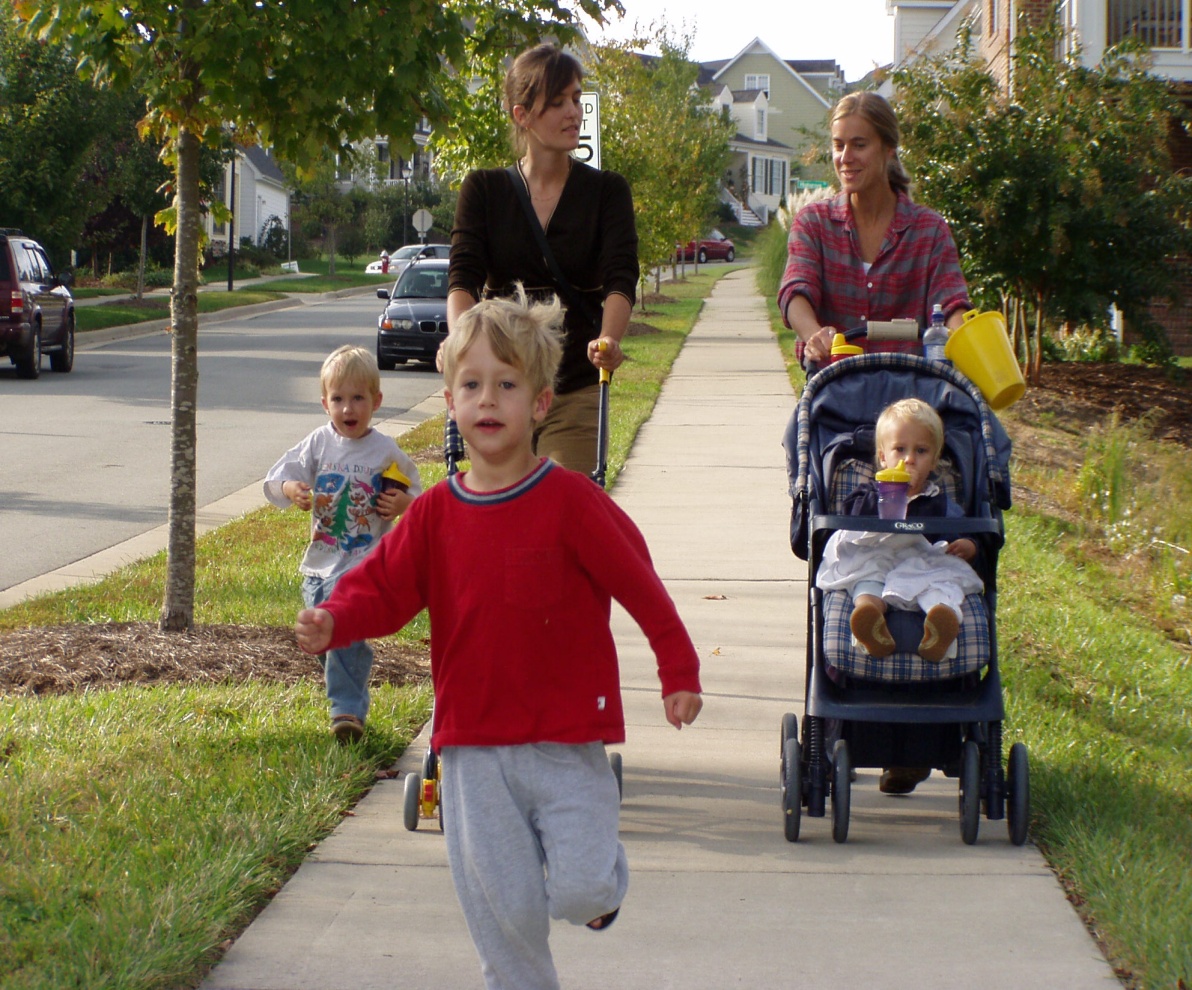 Residential Snapshot
530 single family homes
250 apartments
230 condos
140 townhomes
2017 single family sales report
35 homes sold
24 – average days on market
1 – lowest
80 – highest
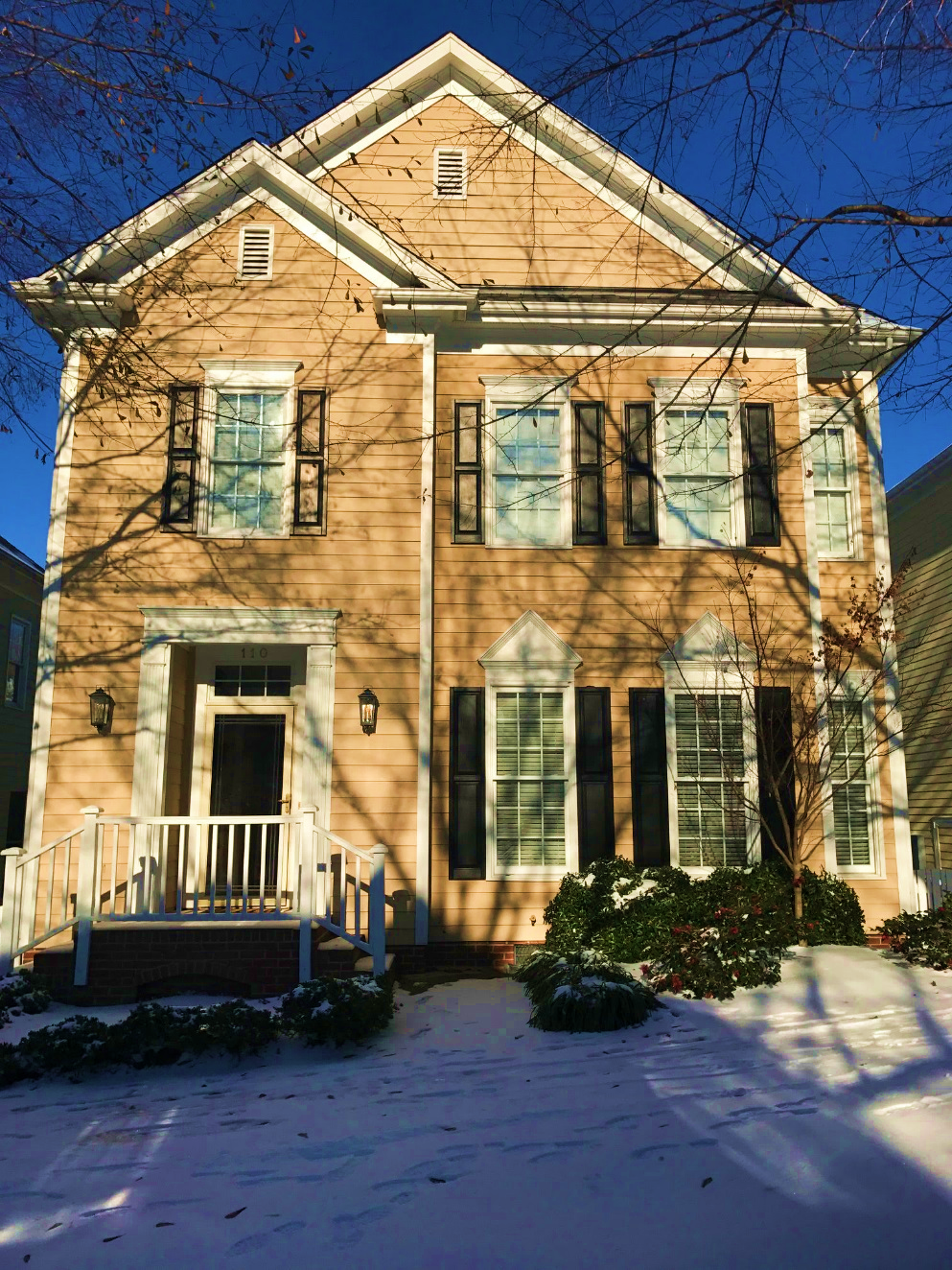 Quarter Mile Walk Radius
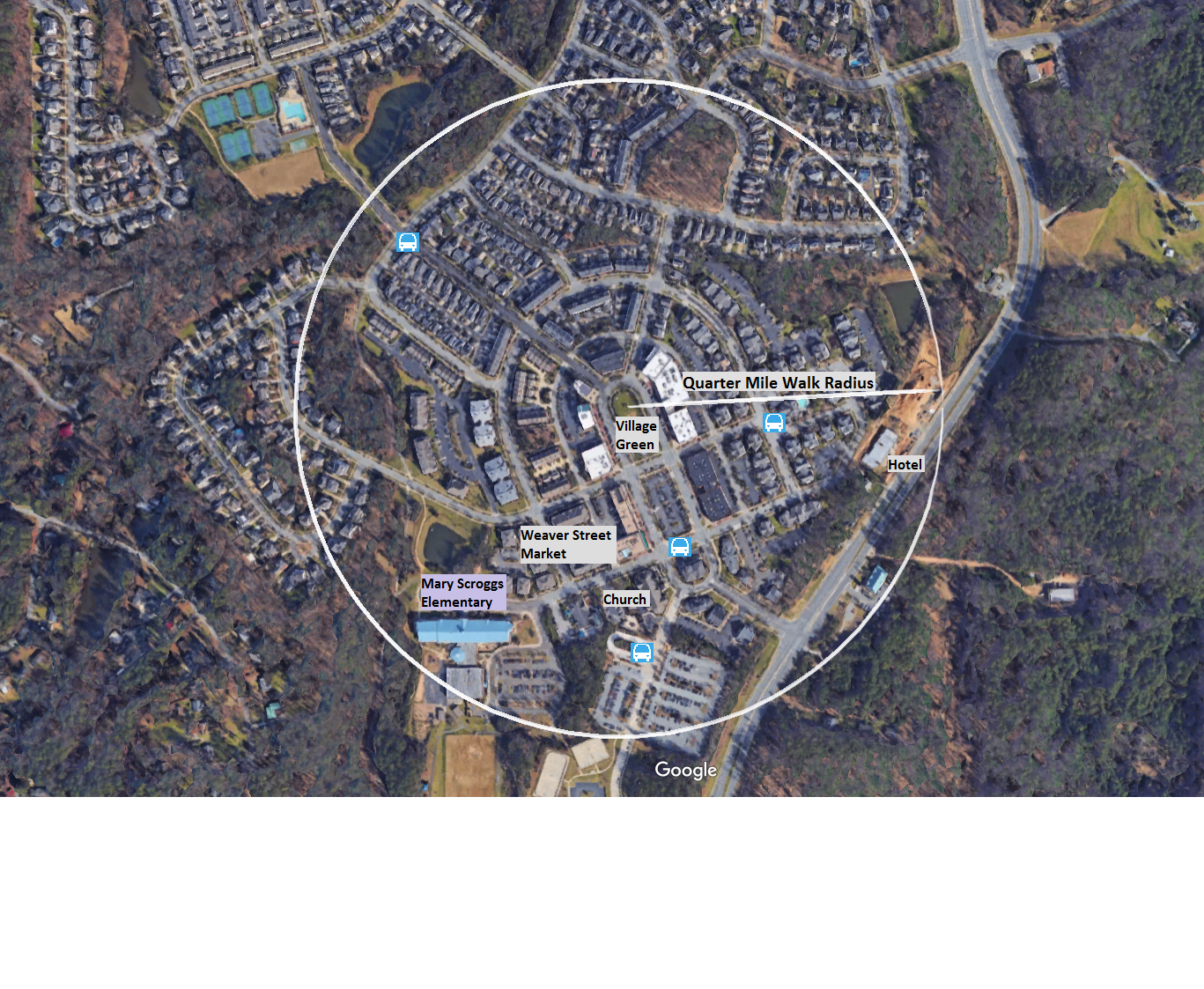 Bike to School
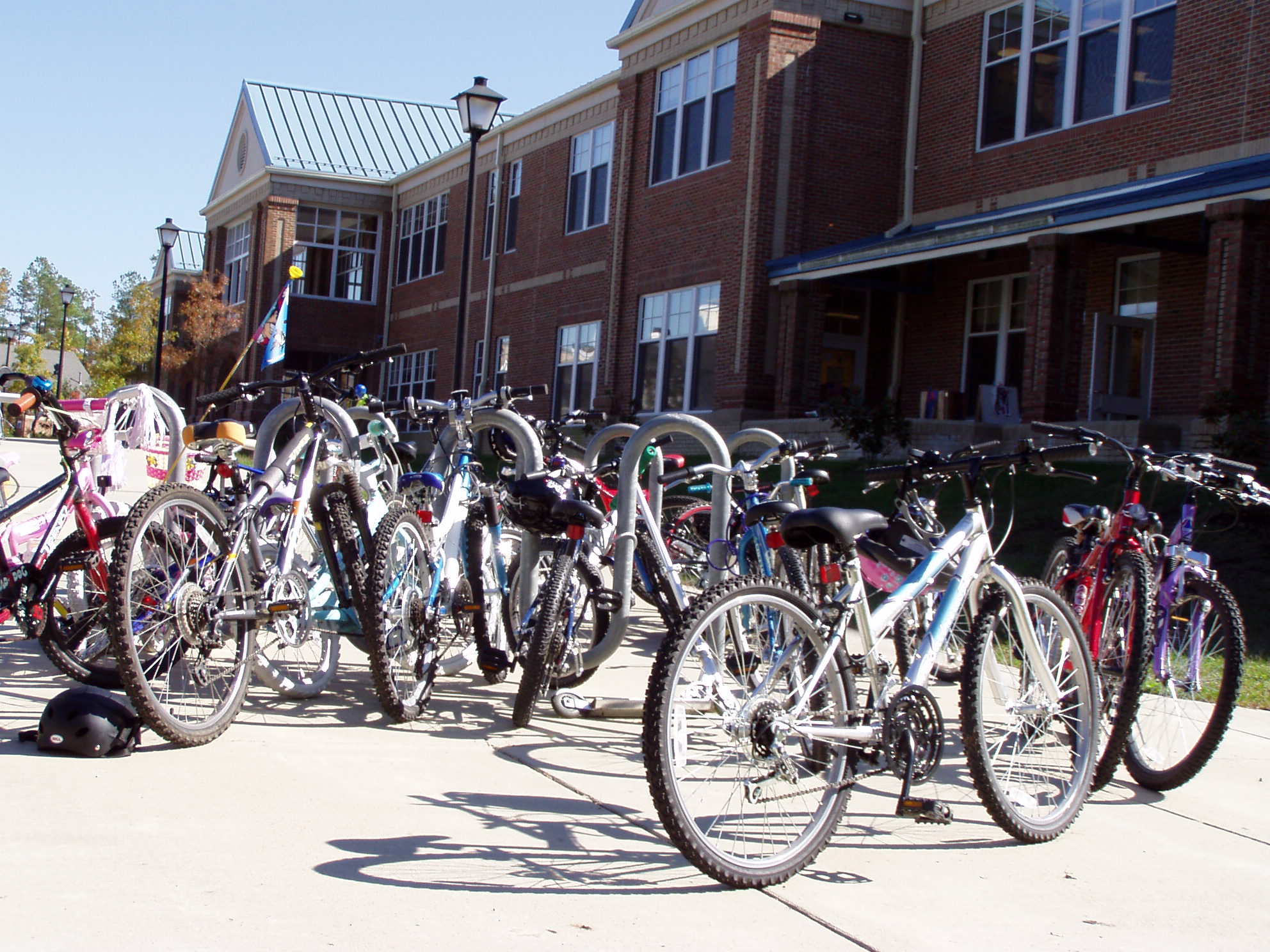 The Village Center
650 households within ¼ mile / 5 minute walk
Variety of architectural styles
Wide range of activities 
One building at a time
Sidewalks for people 
Buildings at the street
227,000 square feet built
1,000 jobs
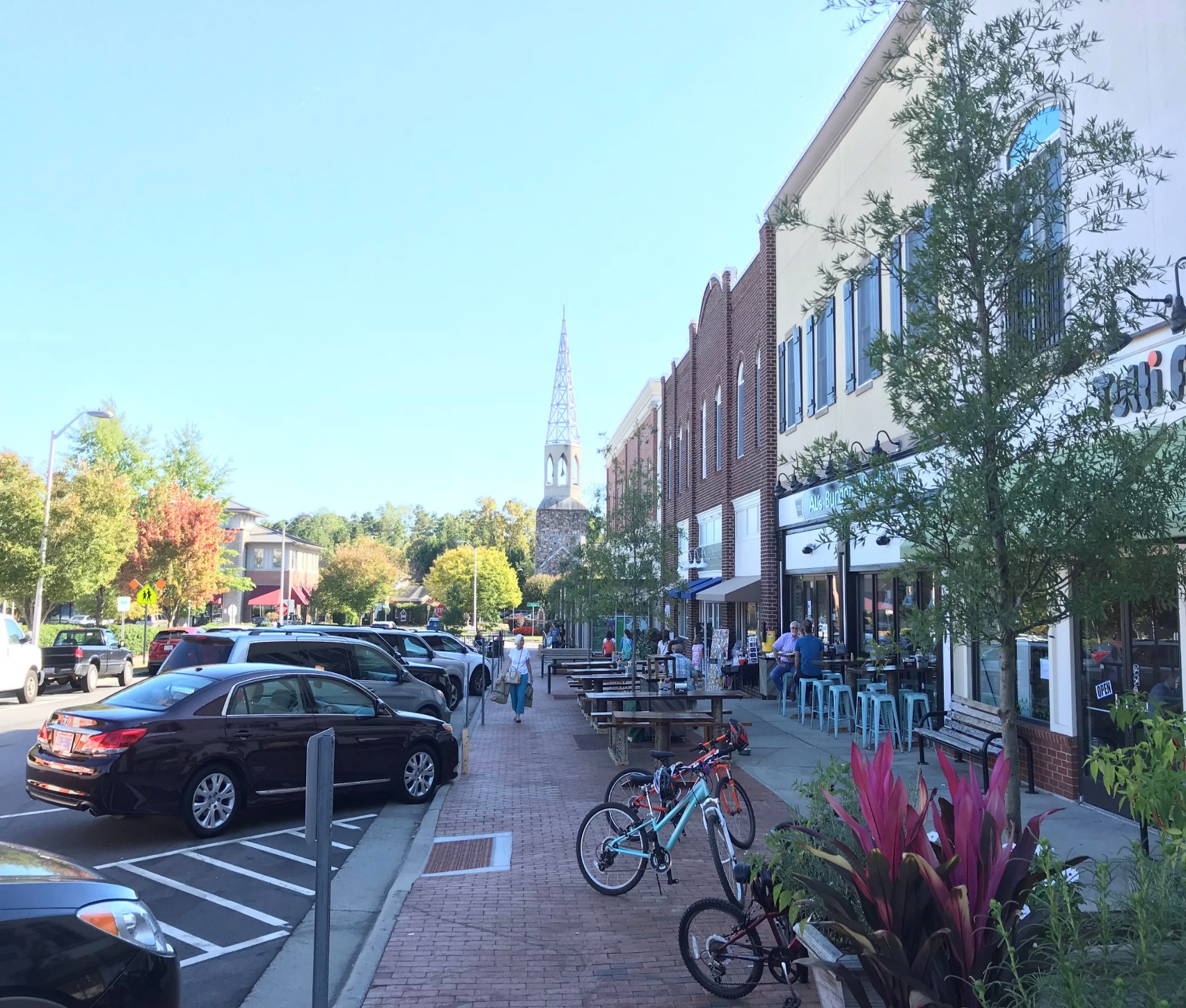 Reviewing our Successes
Village Center, how is it different?
Strong partnerships
Weaver Street Market
Day care
Church
Elementary school
The Lumina Theater
Hyatt Place
Southern Village Apartments
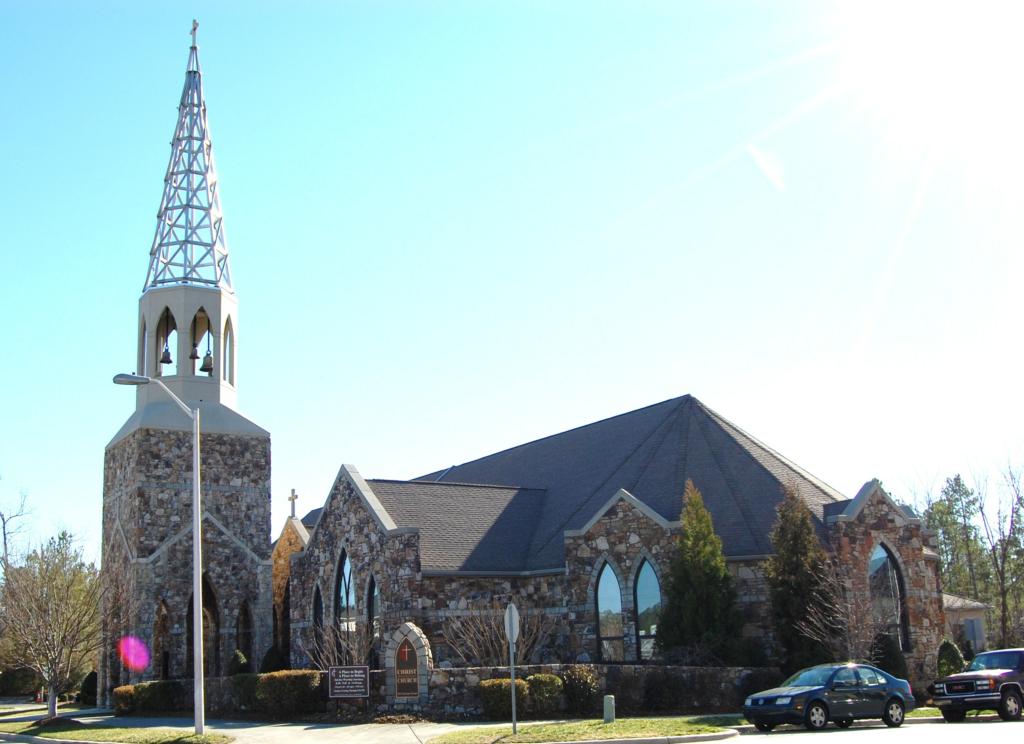 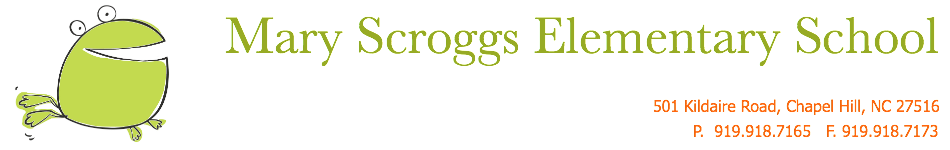 Southern Village Hotel
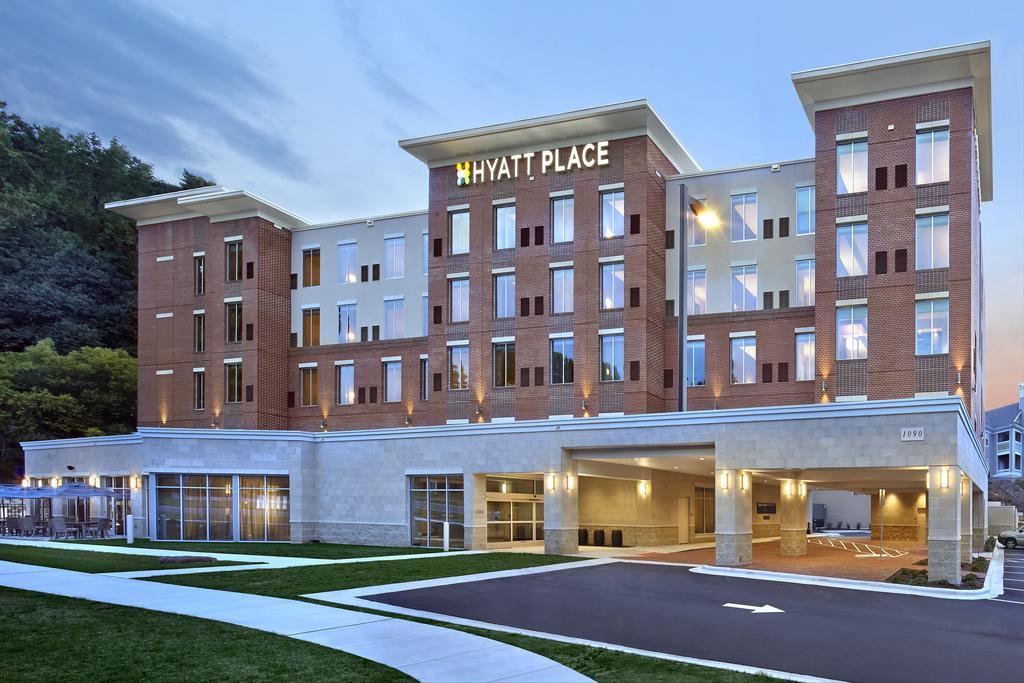 Fostering Vitality
Never a closing time
Events, events & events
Experiences
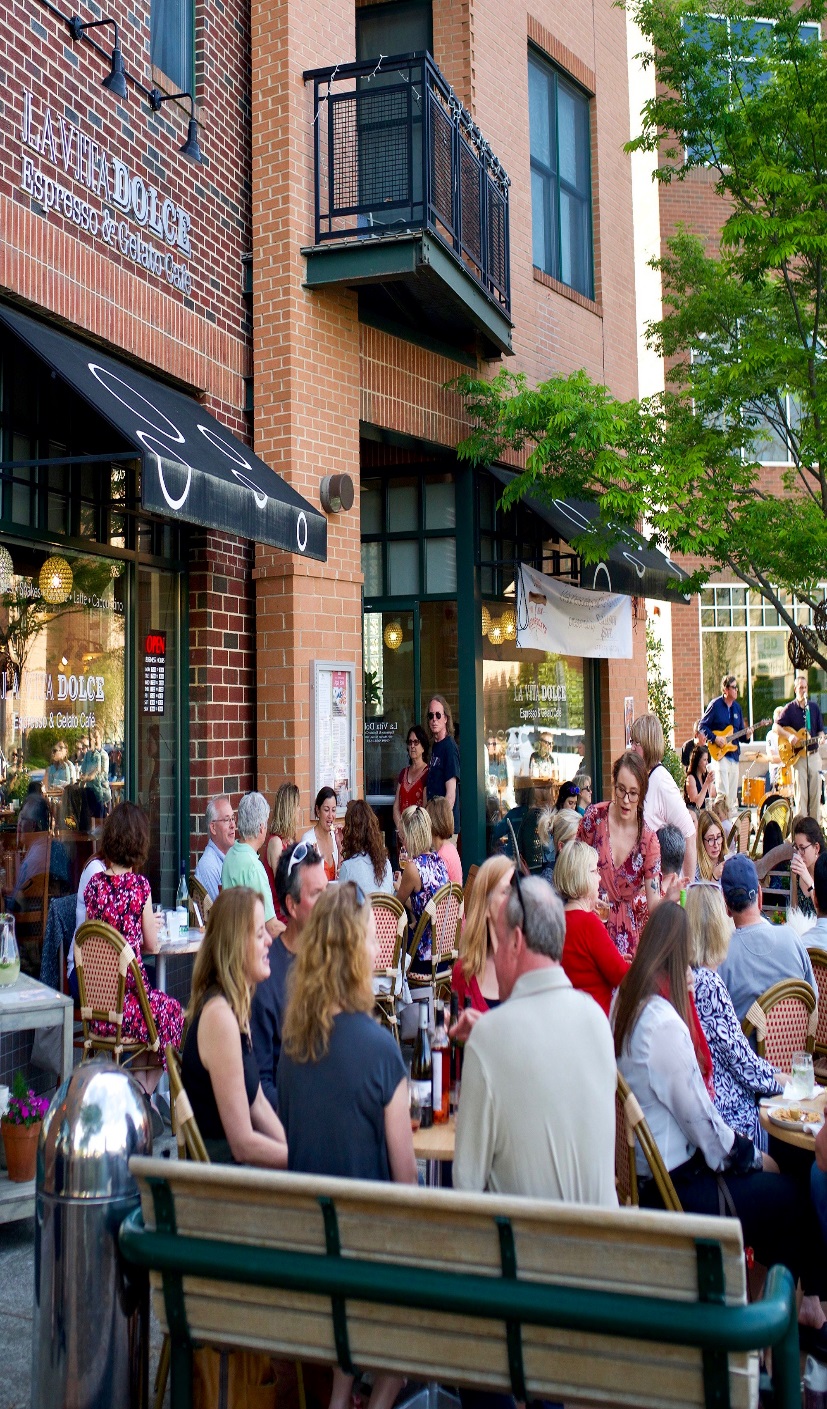 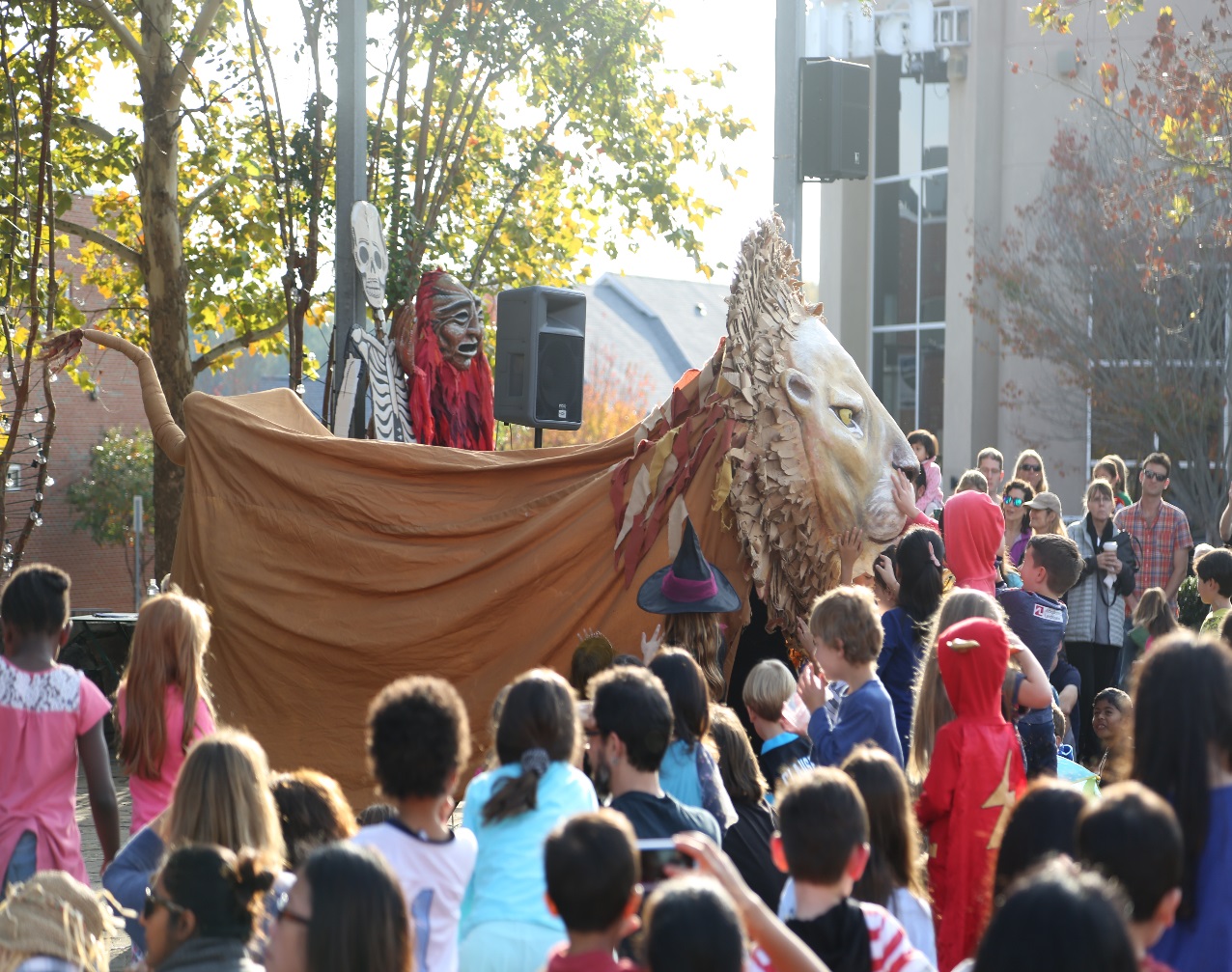 North Carolina Symphony – 17 Years
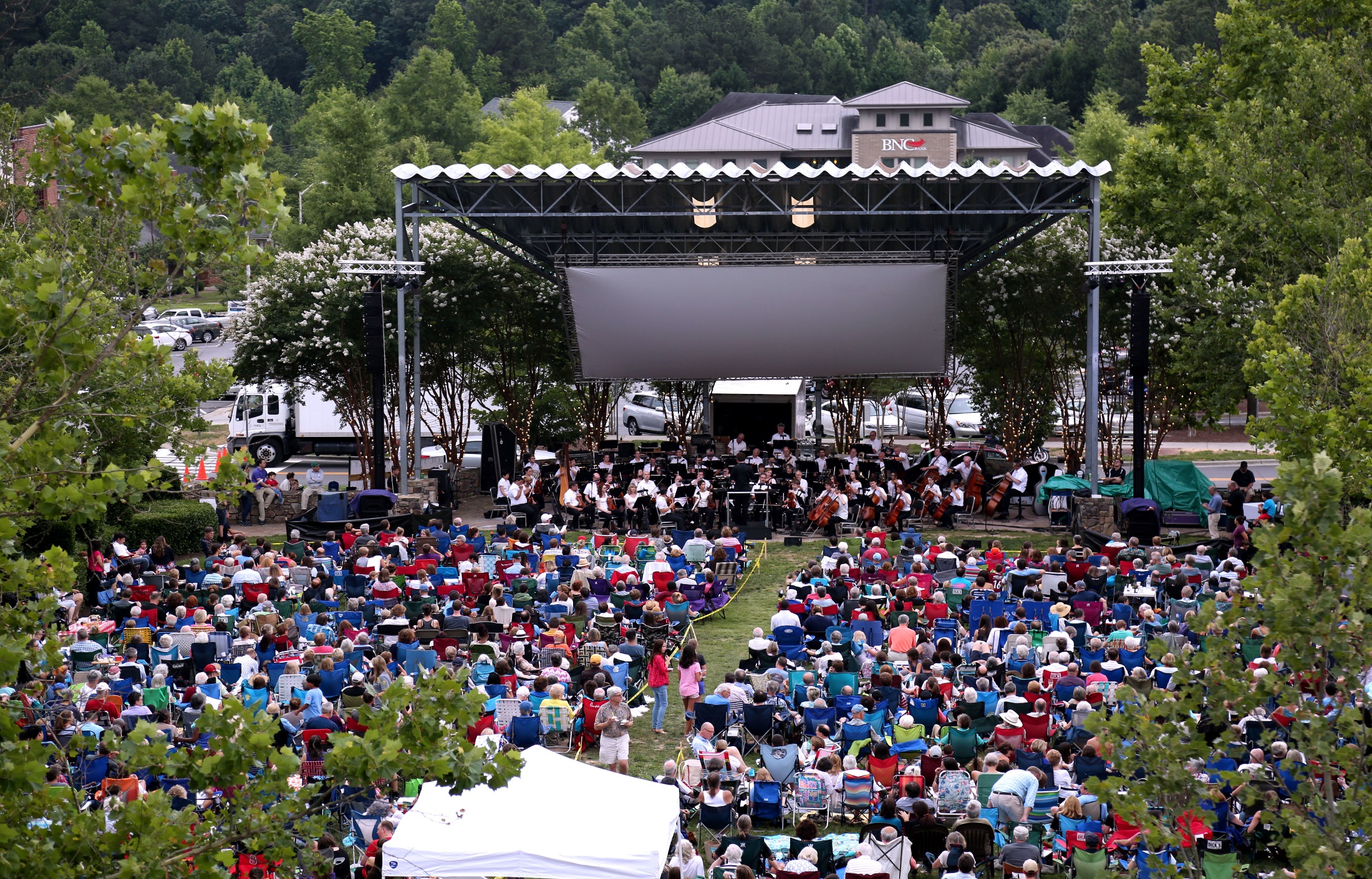 Incremental Additions
Variety of seating options 
“Bryant Park” tables and chairs
Swings
Picnic tables
Benches

Define spaces
Planters 
Brick pavers
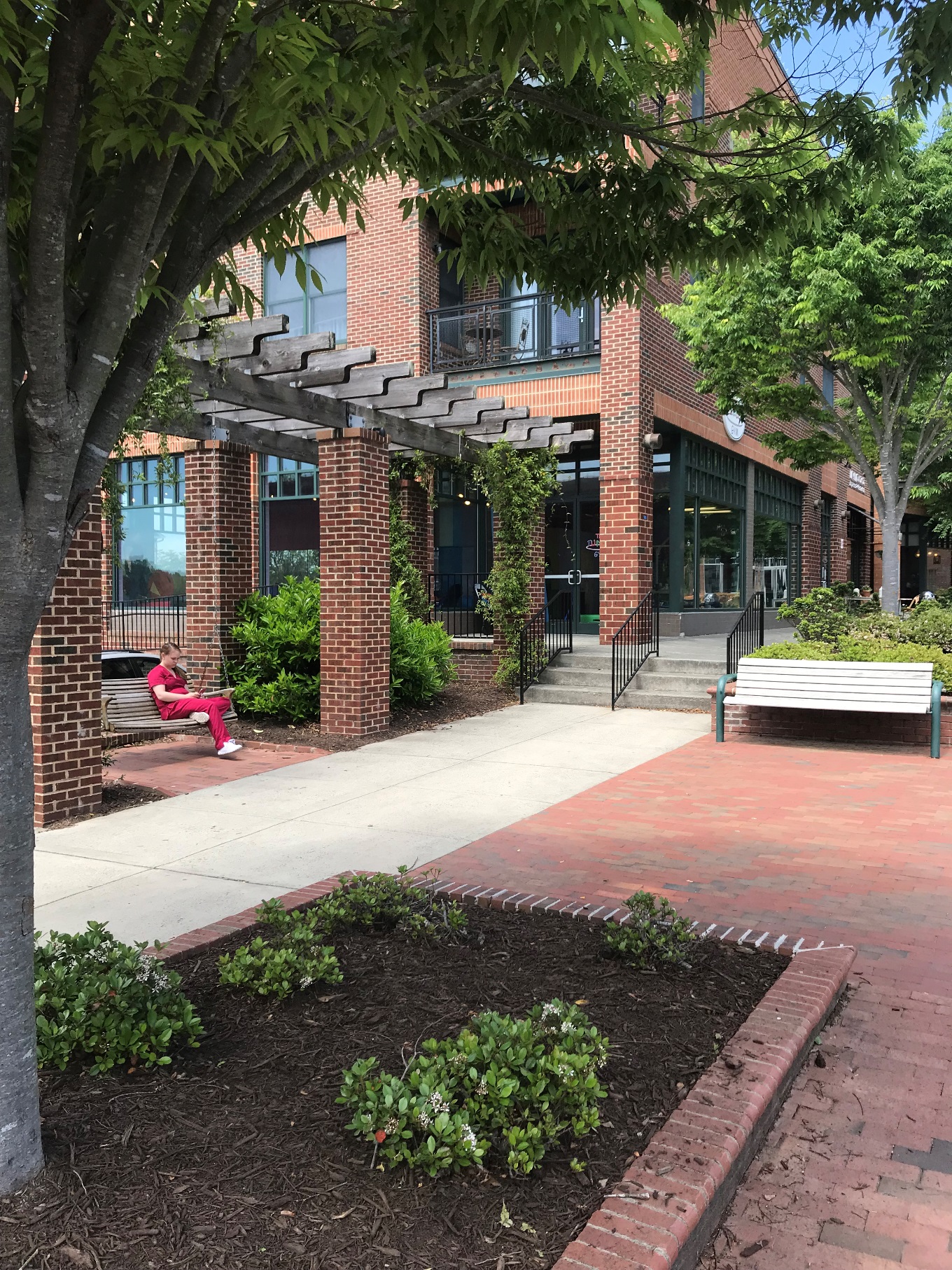 Seating Types
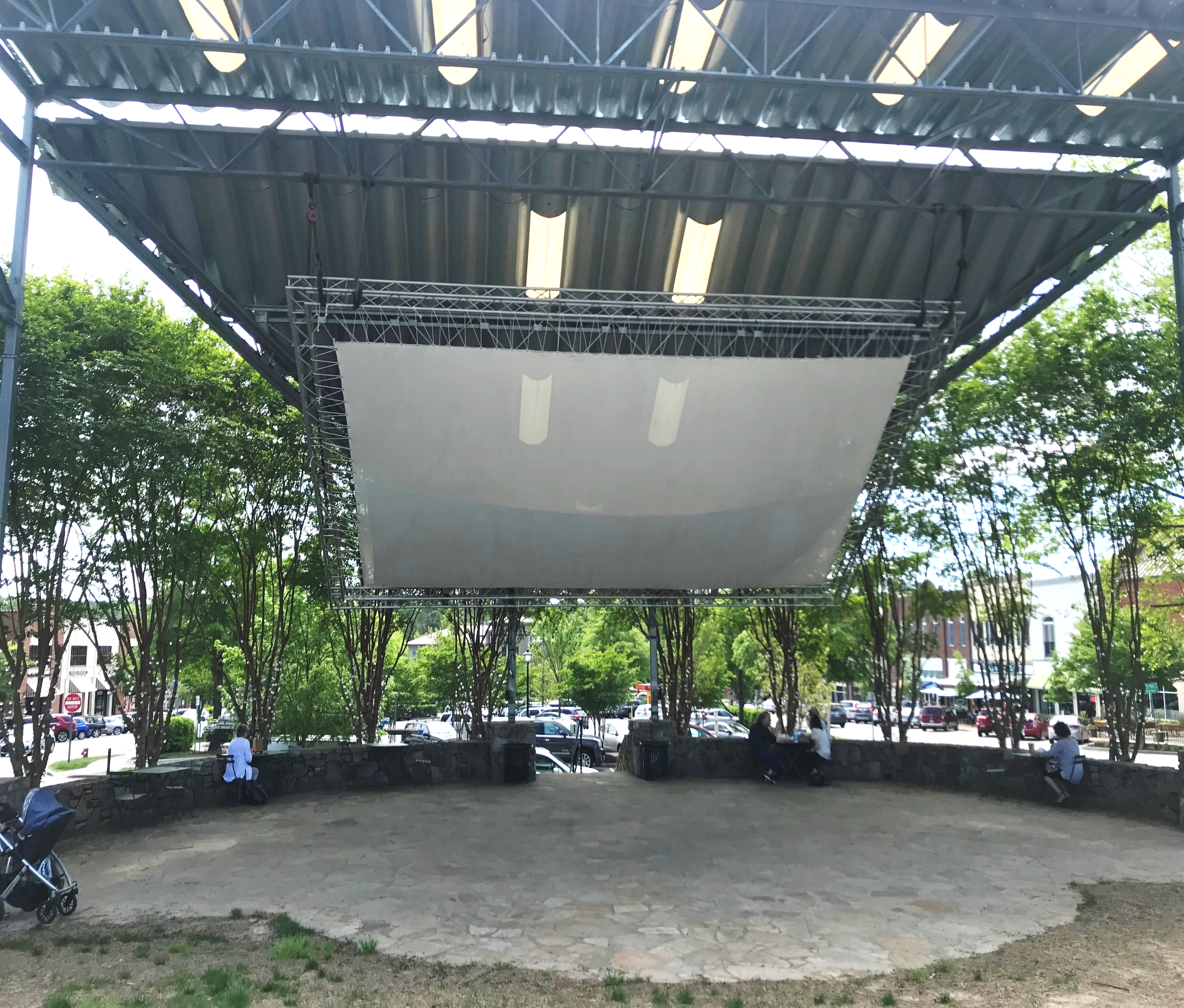 Seating Types and Enhancements
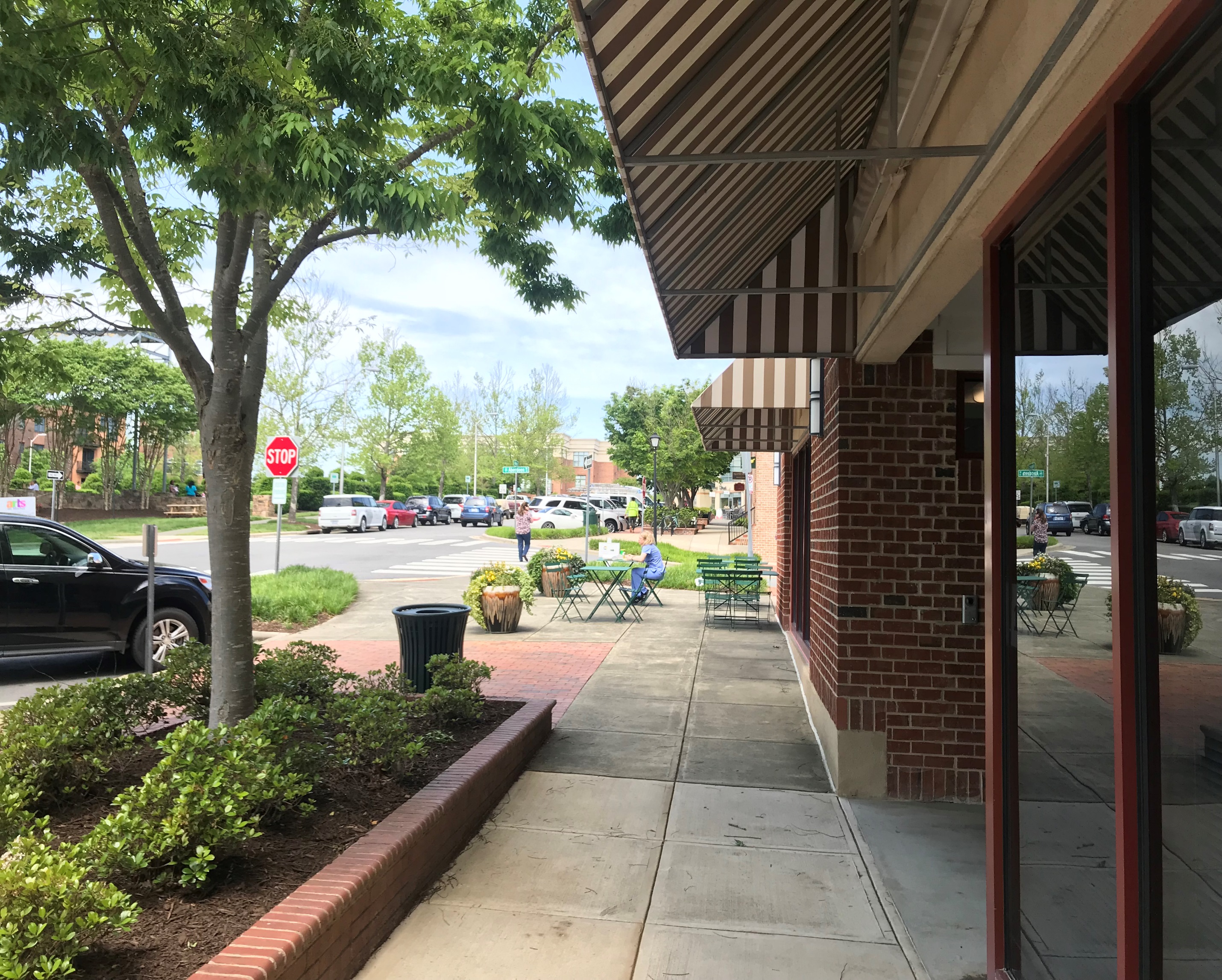 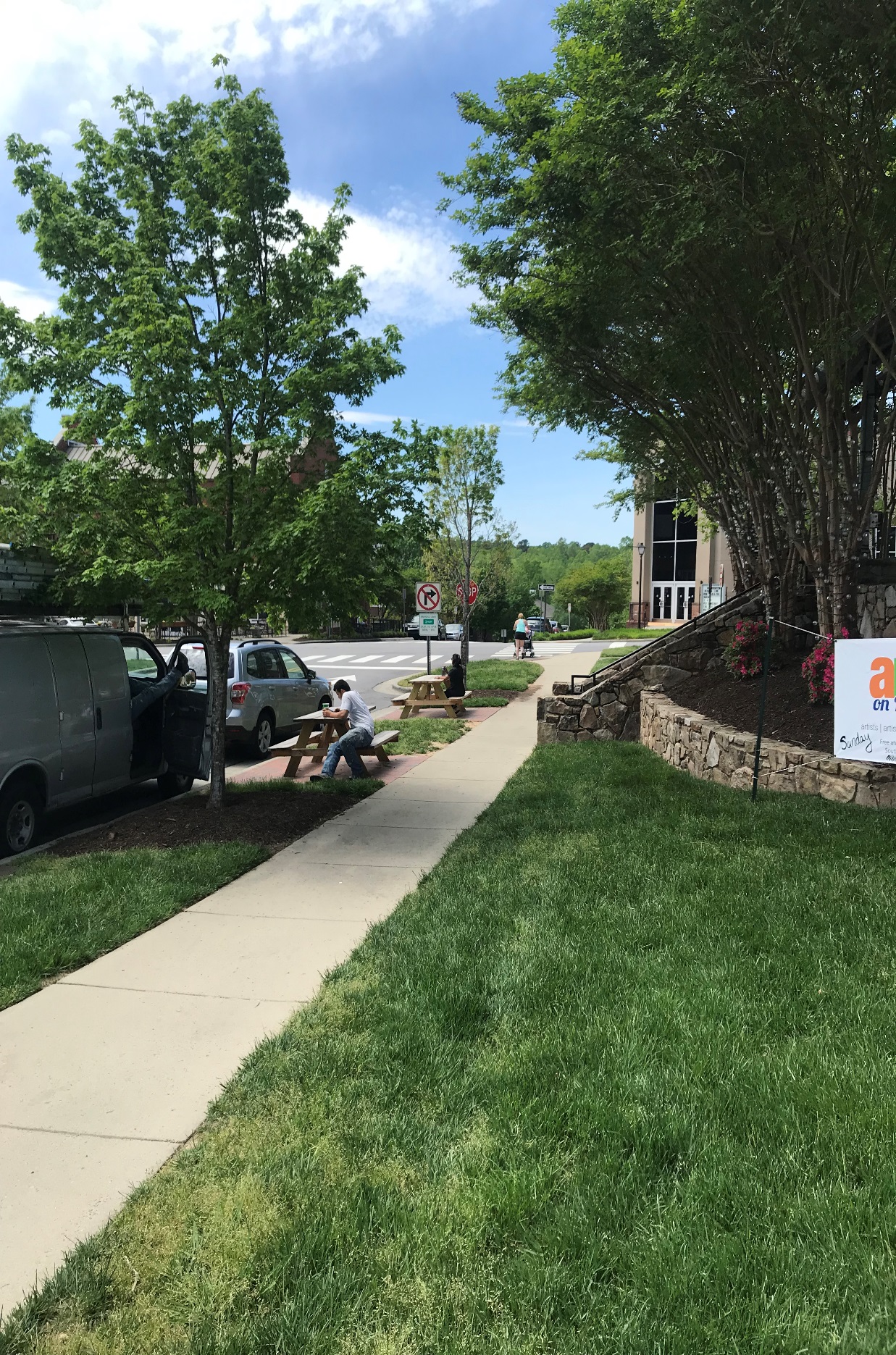 Lessons Learned
Structure Master HOA for Contribution to events budget
SVHOA contributes only $7,500/year ($8 per household) toward events on Market Street
SVHOA also pays $5,000 toward the NC Symphony event
Sales/Transfer fees have been used with success elsewhere
Retain ownership of income producing properties
Look at the pre-1920’s neighborhoods in your area for guidance
Setbacks, types of street trees, etc.
Critical
One mistake that cannot be overcome
Economic cycles here to stay
First 10% - it’s about motion, not money
Flexibility
Uses
Plan
Change is the only constant 
Trust
Years to create, a moment to lose
Future Plans
Proforma Example – 2018
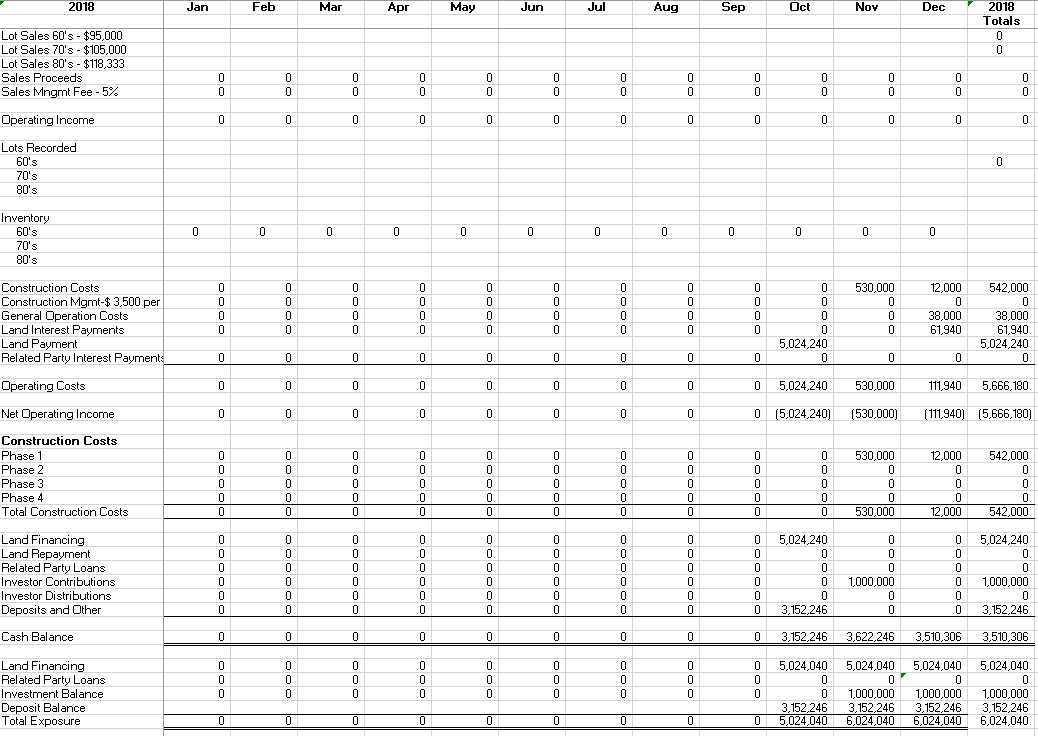 Proforma Example – 2019
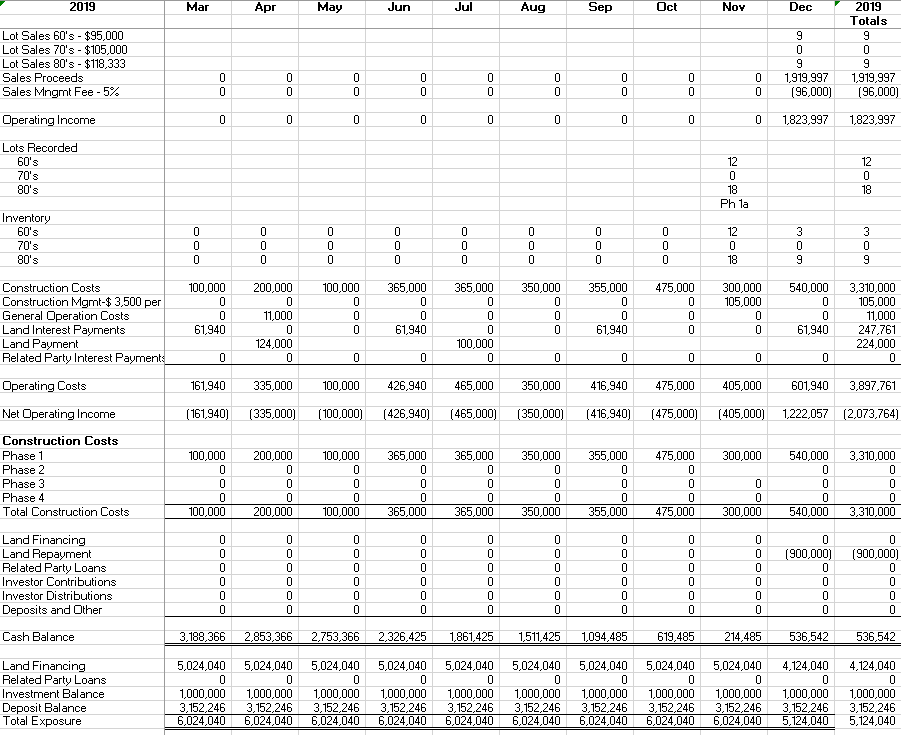 Proforma Example – 2020
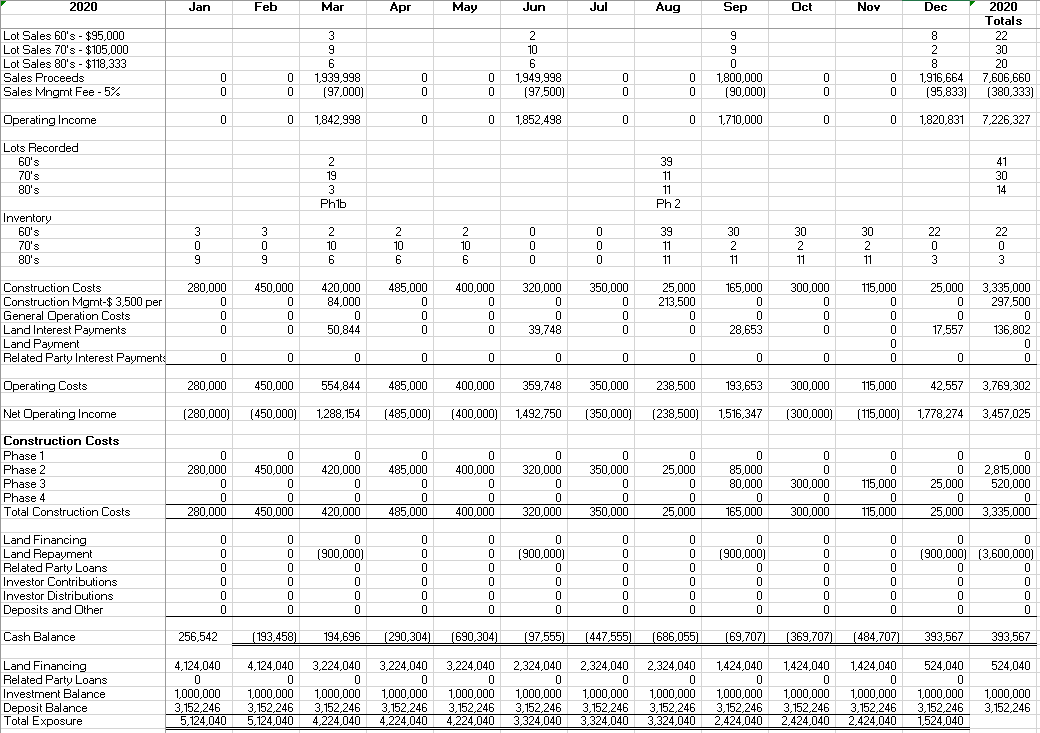 Proforma Example – 2021
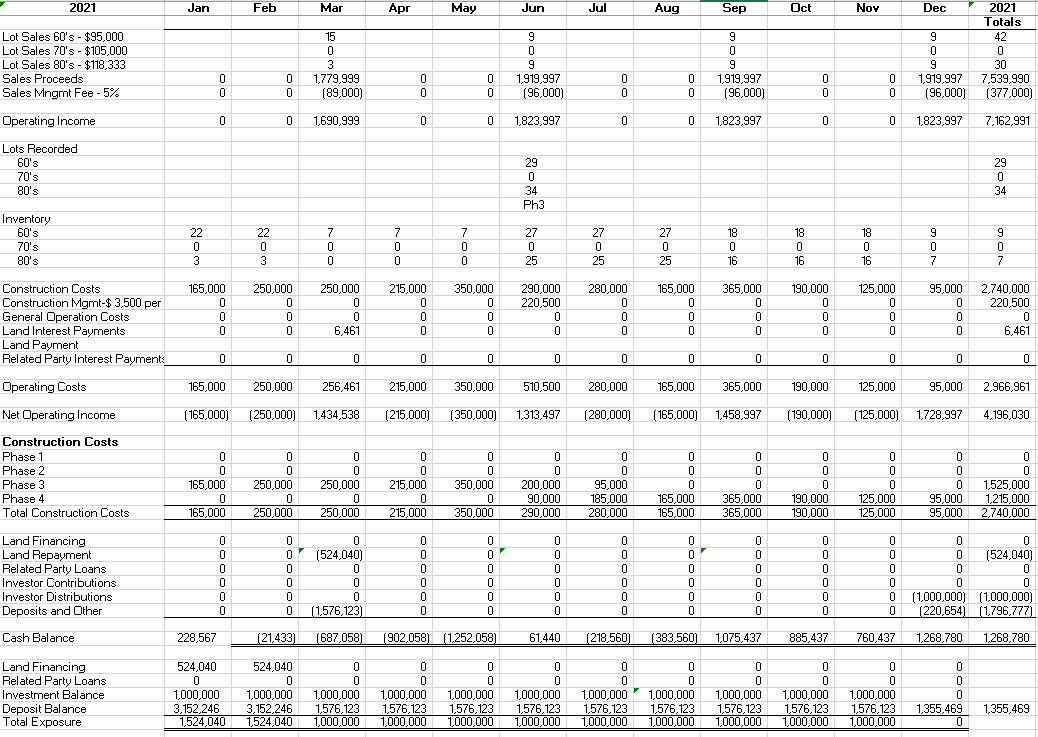 Proforma Example – 2022
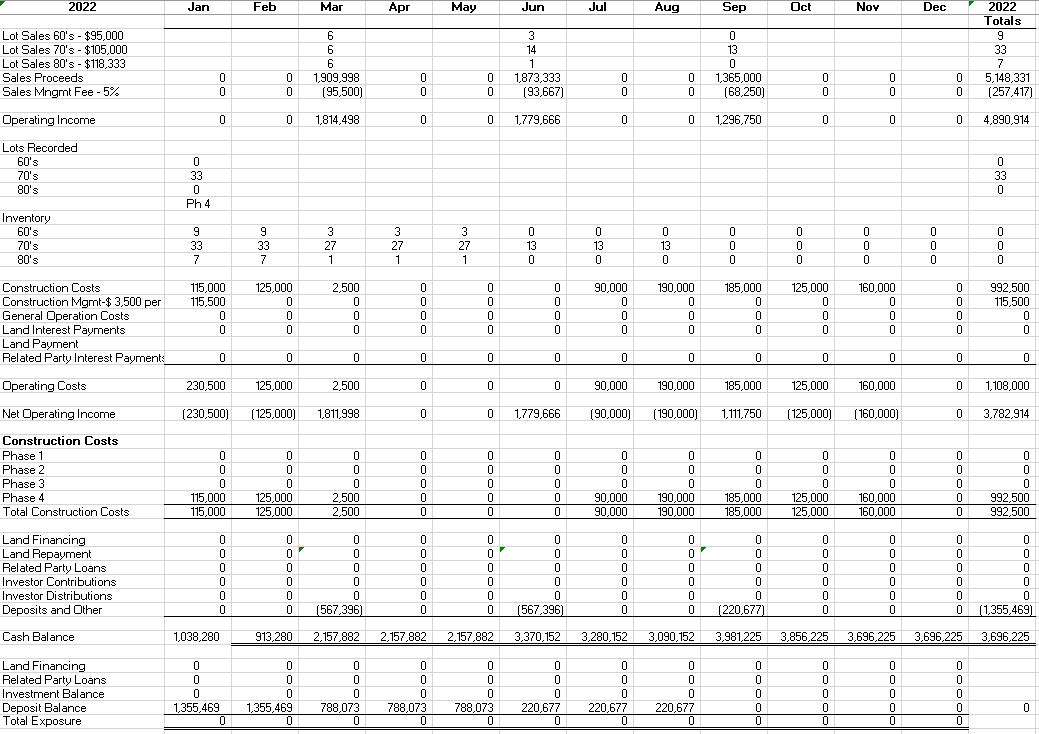 Proforma Example – Annual
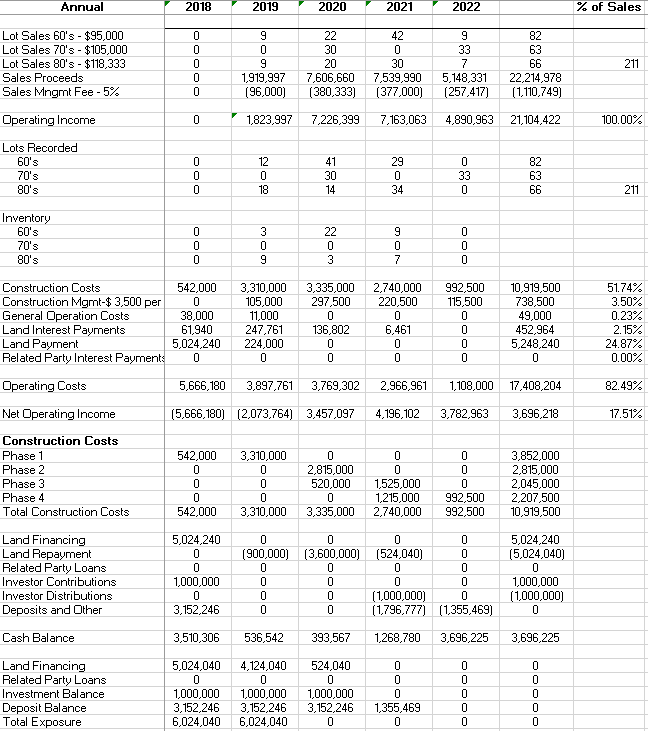 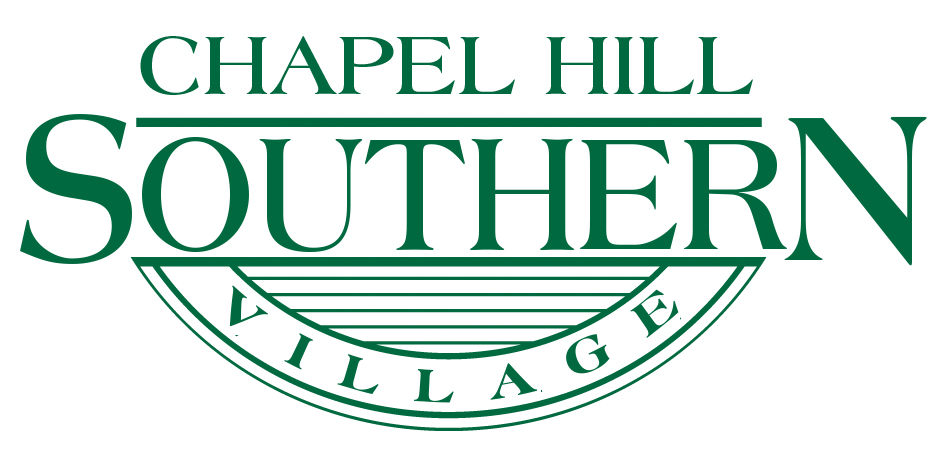 Questions/Comments
April 26, 2019